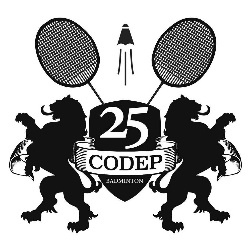 Réunion Comité CODEP 25 - 08/02/2024
 
Membres absents et excusés
Olivier NOUVELOT - Miguel SANTIAGO
 
Secrétaire de séance Olivier CHARLES – Début de séance 19h05
 
1 – Point Trésorerie - Subventions :
Après 6 mois, soit à mi-parcours de la saison, la trésorerie de l’année est positive. Nous sommes dans les prévisions avec 23500€ de dépenses soit environ la moitié des dépenses prévues
Côté ressources nous sommes en dessous des prévisions mais grâce à un dossier de subvention emploi monté par Camille, une subvention non négligeable pour la pérennité de l’emploi a été versé et de ce fait le solde est positif. Sans cette subvention nous serions pour l’instant en négatif !
Il reste une dizaine de jours pour que les clubs valident la demande de subvention FDVA basée sur l’innovation et fonctionnement – Idem pour le CODEP, dossier qui sera réalisé par Léana et Camille
  
2 – Emploi Léana et PIC
Développer les ressources et la rentabilité de l’emploi de Léana reste une des priorités.
Il convient de rappeler à la Ligue que l’employée de notre Codep, Léana, peut intervenir sur des missions surtout si les actions sont proches de Besançon.
Linda se chargera de faire remonter à la Ligue qu’une seule intervention a été attribué pour l’instant à Léana sur les 6 premiers mois de la saison. Au vu des différentes missions réalisées par la Ligue à travers le territoire, peut-être pouvons-nous espérer une sollicitation plus importante.
Fin de l’action PIC en mars : Moins d’heures sportives que prévues et donc une rentrée financière qui sera amoindrie. Nous sommes loin des 8 heures par semaines prévues !
COMITÉ DÉPARTEMENTAL
DU DOUBS
DE BADMINTON
 
ADRESSE
CODEP 25 
Chez Olivier CHARLES29, rue des Jonchets25200 GRAND-CHARMONT
 
TÉLÉPHONE PRESIDENT
06 42 20 99 10
 
MAIL CODEP :
codep25@gmail.com
 
Site Internet :
www.codep25.com
 
MEMBRE DE LA LIGUE DE 
FRANCHE COMTE
ET DE LA FEDERATION
FRANCAISE
DE BADMINTON
 
Numéro SIRET
443 333 844 00035
 
Code APE
9312Z
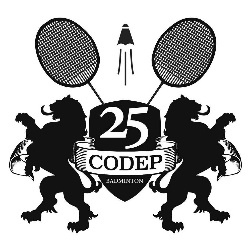 Le Volant Bisontin sollicite la mise en place très rapide d’une convention avec notre CODEP pour utiliser les services de Léana : environ 3h15 par semaine de présence et de temps de préparation entrainement. Le Codep accepte le principe de la mise en place d’une convention et remercie le VB d’utiliser les services de Léana. Le tarif habituel sera retenu.
 
3 – Inscriptions CDJ
Linda (PB) interpelle le CODEP concernant les convocations et les horaires des CDJ 
Stéphane met en avant qu’il n’est pas possible de comparer un horaire de TDJ et de CDJ
En fonction du nb d’inscrits et du nb de terrains dans le gymnase, il n’est pas toujours possible de « compiler » par exemple poussin benjamin le matin et minimes-cadets l’après-midi. 
Recherche d’une solution pour atténuer les délais d’attente en fonction du nb de poules.  Les imprévus pour maladie ou absences injustifiées au dernier moment sont aussi un facteur problématique.
A noter que le nb d’inscrits est supérieur aux autres années. Toutefois une erreur de convocation sur l’horaire du matin est reconnue sur le dernier CDJ.
 
4 – Point TDD / Tournoi Les Elles à Plumes
Attribution à VDI du TDD3 le dimanche 17 mars : Déjà 46 places de réservées
Les ELLES à plumes : 86 personnes sont inscrites – COMPLET – inscriptions closes
Nous serons partenaire de l’Association EndoFrance pour cette année. L’intégralité des bénéfices du tournois les ELLES à PLUMES sera reversé
TDD 4 n’est pas encore attribué / le 5 mai est une date possible pour les clubs intéressés ! Pontarlier serait susceptible d’accueillir cette compétition
TDD 6 aura lieu à l’Ascap pour rappel.
Une demande est faite pour créer un TDD en simple / ce n’était pas le but premier de faire des matchs en simple dans ce type de compétition. Cela peut être toutefois une bonne idée et cela sera à l’étude pour la prochaine saison.
COMITÉ DÉPARTEMENTAL
DU DOUBS
DE BADMINTON
 
ADRESSE
CODEP 25 
Chez Olivier CHARLES29, rue des Jonchets25200 GRAND-CHARMONT
 
TÉLÉPHONE PRESIDENT
06 42 20 99 10
 
MAIL CODEP :
codep25@gmail.com
 
Site Internet :
www.codep25.com
 
MEMBRE DE LA LIGUE DE 
FRANCHE COMTE
ET DE LA FEDERATION
FRANCAISE
DE BADMINTON
 
Numéro SIRET
443 333 844 00035
 
Code APE
9312Z
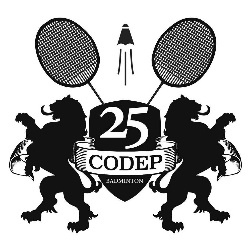 5 – JA pour les Compétitions :
Un point va être fait par Denis ; Il enverra un mail aux différents JA pour faire le point car toutes les compétitions ne sont pas pourvues
 
6 – Contractualisation 2022/2023 :
Le Codep renouvelle l’opération de contractualisation et arrondi à 2000€ la somme reversée par la Ligue. Cette somme sera donc reversée aux clubs qui s’investissement dans les actions jeunes et adultes du Codep.
Stéphane a modifié le tableau et celui-ci sera envoyé aux clubs par Léana pour un retour obligatoire pour le dimanche 25 février à l’adresse : 25Compet25. Débriefing par Léana et versement de l’aide dans la foulée
 
4 – Invitations IFB des Présidents :
-	Sondage à organiser pour faire remonter les questions des clubs à la FFB
-	Stéphane et Nicolas seront présents à l’AG de la Fédération le 24/02.
	Denis sera présent à la réunion de la Fédération pendant les IFB
 
5 – Interclub Mixte : 
-	Pas de pénalité ni de soucis à l’heure actuelle
-	Il convient de statuer sur les dates des finales
 
 
6 – Championnat du DOUBS Adultes à LEVIER le 23-24 Mars :
Une Réunion sera organisée en marge des championnats comme l’année dernière le samedi après-midi. Léana transmettra une invitation
Les Présidents et les Membre des Comités des clubs sont invités à y participer pour faire le point à cette occasion.
COMITÉ DÉPARTEMENTAL
DU DOUBS
DE BADMINTON
 
ADRESSE
CODEP 25 
Chez Olivier CHARLES29, rue des Jonchets25200 GRAND-CHARMONT
 
TÉLÉPHONE PRESIDENT
06 42 20 99 10
 
MAIL CODEP :
codep25@gmail.com
 
Site Internet :
www.codep25.com
 
MEMBRE DE LA LIGUE DE 
FRANCHE COMTE
ET DE LA FEDERATION
FRANCAISE
DE BADMINTON
 
Numéro SIRET
443 333 844 00035
 
Code APE
9312Z
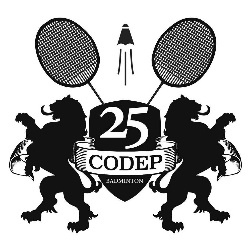 Les tableaux seront réalisés par le Codep (Camille) en concertation avec le club de Levier. Le Codep remercie le club de Leviers d’accueillir cette compétition pour la seconde fois
 
 6 bis – Retour Championnat Jeunes et Vétéran
Une bonne participation au niveau jeunes (environ 80 jeunes présents) mais très faible au niveau vétéran (<30 joueurs malgré 500 vétérans recensés dans le département). Une réflexion sera à faire pour l’année prochaine. Le Codep remercie également le club d’Orchamps Vennes pour avoir accueilli pour la 1ère fois cette compétition.
  
7 – Récompenses :
Le stock de médailles pour la fin de saison est presque complet – il manquera les coupes des Interclubs
 
8 – Année olympique / AGE :
Comme le prévois les statuts, l’équipe sera démissionnaire lors de la prochaine AG, sans doute en septembre.
Nous rappelons que le Poste de Secrétaire est d’ores et déjà à pourvoir.
  
9 – Répartition des aides sur les compétitions jeunes
 4 clubs sont concernés selon leur retour pour solliciter une aide – Le Comité valide les demandes et se positionne sur le tarif indemnité kilométrique.
Il nous est demandé de nous positionner en amont de la saison sur les aides potentielles que le CODEP pourraient verser aux clubs dont les jeunes sont amenés à parcourir la France lors des compétitions et non plus en fin de saison.
COMITÉ DÉPARTEMENTAL
DU DOUBS
DE BADMINTON
 
ADRESSE
CODEP 25 
Chez Olivier CHARLES29, rue des Jonchets25200 GRAND-CHARMONT
 
TÉLÉPHONE PRESIDENT
06 42 20 99 10
 
MAIL CODEP :
codep25@gmail.com
 
Site Internet :
www.codep25.com
 
MEMBRE DE LA LIGUE DE 
FRANCHE COMTE
ET DE LA FEDERATION
FRANCAISE
DE BADMINTON
 
Numéro SIRET
443 333 844 00035
 
Code APE
9312Z
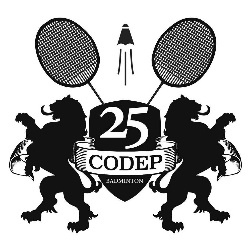 Les tableaux seront réalisés par le Codep (Camille) en concertation avec le club de Levier. Le Codep remercie le club de Leviers d’accueillir cette compétition pour la seconde fois
 
 6 bis – Retour Championnat Jeunes et Vétéran
Une bonne participation au niveau jeunes (environ 80 jeunes présents) mais très faible au niveau vétéran (<30 joueurs malgré 500 vétérans recensés dans le département). Une réflexion sera à faire pour l’année prochaine. Le Codep remercie également le club d’Orchamps Vennes pour avoir accueilli pour la 1ère fois cette compétition.
  
7 – Récompenses :
Le stock de médailles pour la fin de saison est presque complet – il manquera les coupes des Interclubs
 
8 – Année olympique / AGE :
Comme le prévois les statuts, l’équipe sera démissionnaire lors de la prochaine AG, sans doute en septembre.
Nous rappelons que le Poste de Secrétaire est d’ores et déjà à pourvoir.
  
9 – Répartition des aides sur les compétitions jeunes
 4 clubs sont concernés selon leur retour pour solliciter une aide – Le Comité valide les demandes et se positionne sur le tarif indemnité kilométrique.
Il nous est demandé de nous positionner en amont de la saison sur les aides potentielles que le CODEP pourraient verser aux clubs dont les jeunes sont amenés à parcourir la France lors des compétitions et non plus en fin de saison.
COMITÉ DÉPARTEMENTAL
DU DOUBS
DE BADMINTON
 
ADRESSE
CODEP 25 
Chez Olivier CHARLES29, rue des Jonchets25200 GRAND-CHARMONT
 
TÉLÉPHONE PRESIDENT
06 42 20 99 10
 
MAIL CODEP :
codep25@gmail.com
 
Site Internet :
www.codep25.com
 
MEMBRE DE LA LIGUE DE 
FRANCHE COMTE
ET DE LA FEDERATION
FRANCAISE
DE BADMINTON
 
Numéro SIRET
443 333 844 00035
 
Code APE
9312Z
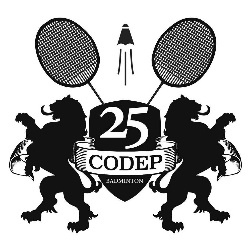 Le Comité comprend la demande et celle-ci fera l’objet d’une réflexion dans le but d’améliorer la gestion pour la prochaine saison mais la somme allouée était jusqu’alors fixée en fin de saison en fonction du résultat du Bilan…
Marie Césari nous sollicite pour une aide financière dans le cadre de ses études sportives. La demande sera examinée en juin avec les autres demandes pour répartir la somme prévue au budget.
 
 
Fin de réunion 21h45
COMITÉ DÉPARTEMENTAL
DU DOUBS
DE BADMINTON
 
ADRESSE
CODEP 25 
Chez Olivier CHARLES29, rue des Jonchets25200 GRAND-CHARMONT
 
TÉLÉPHONE PRESIDENT
06 42 20 99 10
 
MAIL CODEP :
codep25@gmail.com
 
Site Internet :
www.codep25.com
 
MEMBRE DE LA LIGUE DE 
FRANCHE COMTE
ET DE LA FEDERATION
FRANCAISE
DE BADMINTON
 
Numéro SIRET
443 333 844 00035
 
Code APE
9312Z